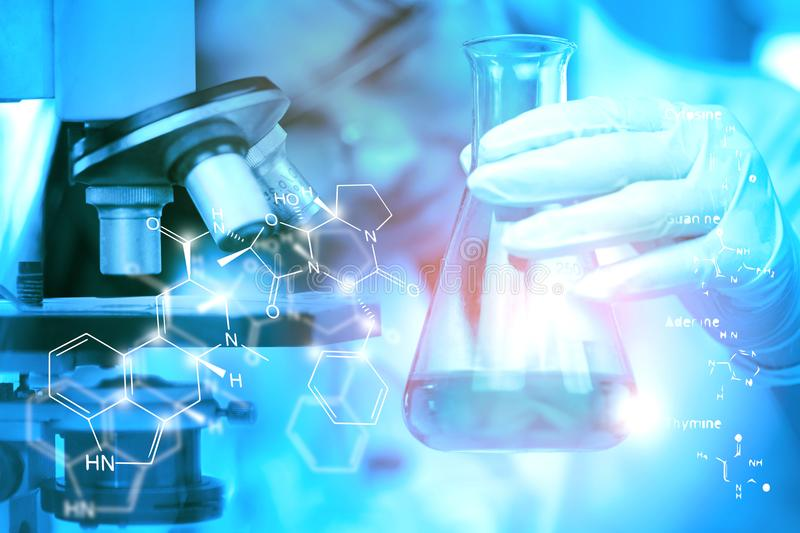 ΕΡΕΥΝΑ ΚΑΙ ΠΕΙΡΑΜΑΤΙΣΜΟΣ
ΤΙ ΕΙΝΑΙ Η ΕΠΙΣΤΗΜΟΝΙΚΗ ΕΡΕΥΝΑ;
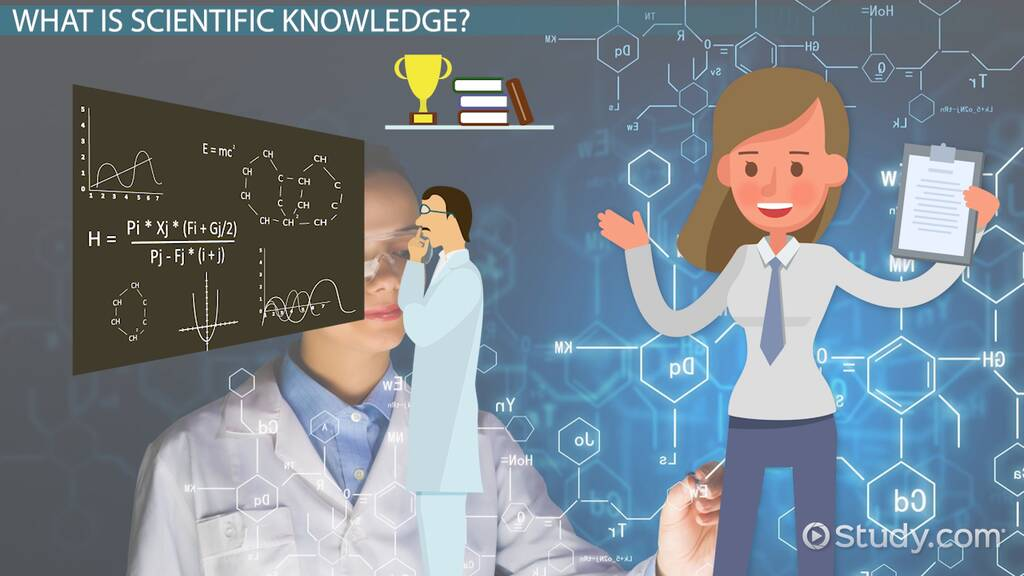 Είναι μια σκόπιμη προσπάθεια με αφετηρία ένα συγκεκριμένο πρόβλημα ή υπόθεση.
Στηρίζεται σε συστηματική και μεθοδική εργασία (σε θεωρητικό και πειραματικό επίπεδο) που τη διακρίνει αυστηρή λογική, με σκοπό να προταθεί:
Λύση στο πρόβλημα για το οποίο έγινε.
‘Η με σκοπό την επαλήθευση ή την απόρριψη της υπόθεσης που διατυπώθηκε.
ΤΑ 4 ΒΑΣΙΚΑ ΒΗΜΑΤΑ ΣΤΗ ΔΙΑΔΙΚΑΣΙΑ ΤΗΣ ΕΠΙΣΤΗΜΟΝΙΚΗΣ ΕΡΕΥΝΑΣ:
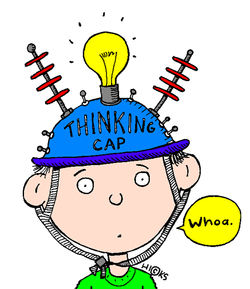 •Προσδιορισμός του προβλήματος ή της υπόθεσης.
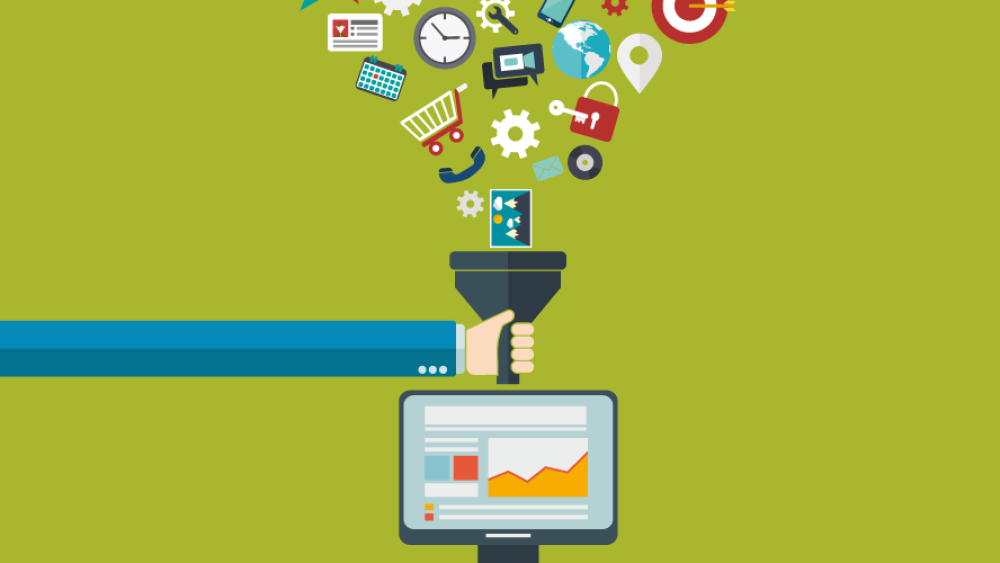 •Συλλογή δεδομένων.
•Ανάλυση δεδομένων.
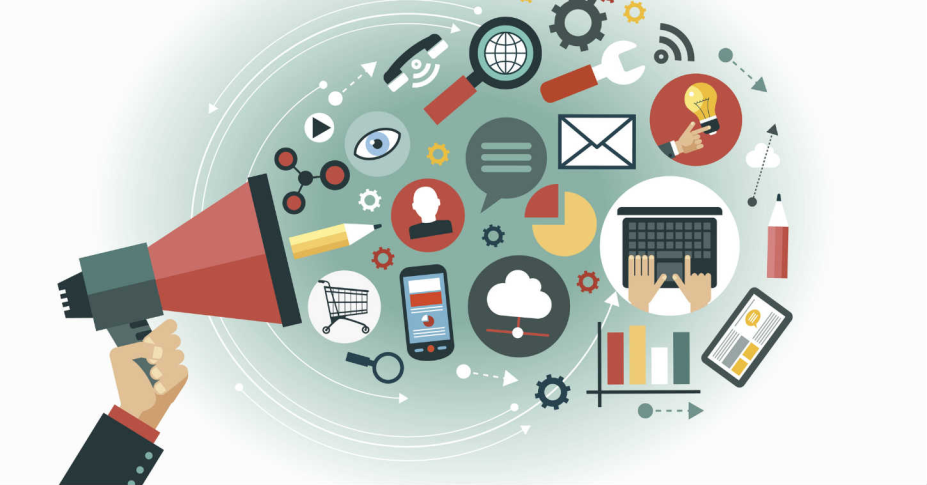 •Ερμηνεία των αποτελεσμάτων
ΧΑΡΑΚΤΗΡΙΣΤΙΚΑ ΤΗΣ ΕΠΙΣΤΗΜΟΝΙΚΗΣ ΕΡΕΥΝΑΣ:
Απορρίπτει τις προσωπικές εμπειρίες ως μέθοδο
απόκτησης γνώσης, δέχεται μόνο τις πειραματικά αποδεδειγμένες γνώσεις.
Ασχολείται με την ανακάλυψη νέων γνώσεων αλλά
και με την επαλήθευση ή όχι παλαιότερων.
Στηρίζεται σε συστηματική και μεθοδική εργασία.
Η διερεύνηση του προβλήματος γίνεται κάτω από
ελεγχόμενες συνθήκες.
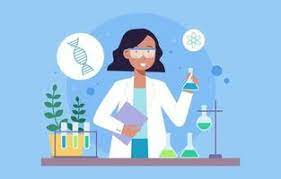 ΥΠΟΘΕΣΗ ΕΡΕΥΝΑΣ
•Υποθετική δήλωση για τη σχέση δύο ή περισσοτέρων μεταβλητών,οι οποίες μπορουν να εξεταστούν ερευνητικά πχ: 
Η λήψη πρωινού επηρεάζει θετικά την απόδοση των μαθητών.
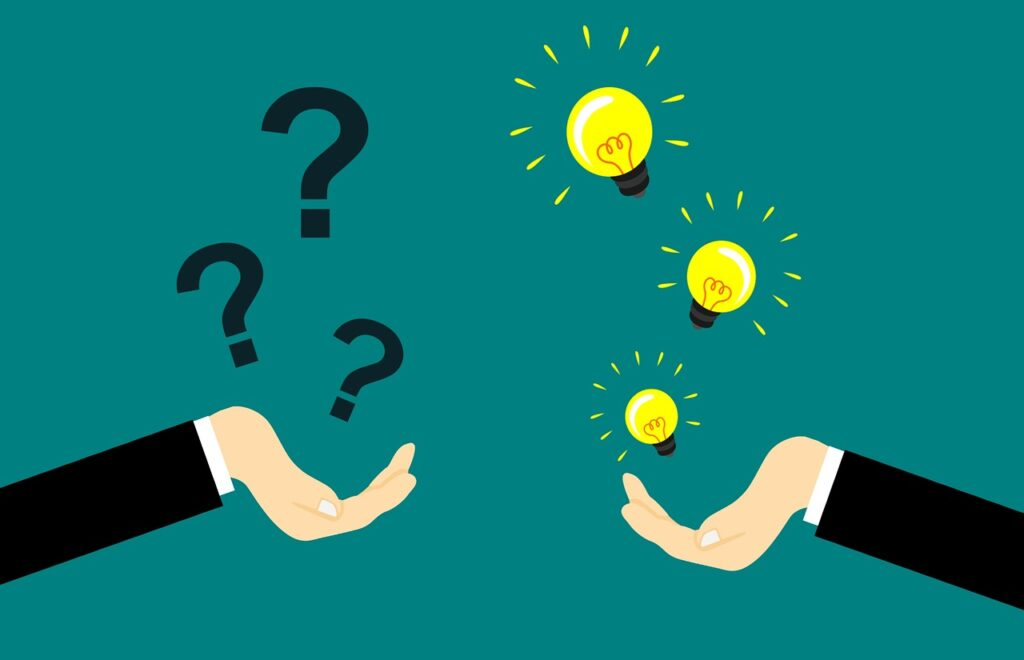 •Μια πρόβλεψη για το αποτέλεσμα της έρευνας, που βασίζεται στην υπάρχουσα επιστημονική γνώση.
ΜΕΤΑΒΛΗΤΕΣ ΕΡΕΥΝΑΣ
Κάθε ιδιότητα ενός αντικειμένου ή μία κατάσταση η οποία μπορεί να μεταβάλλεται, να παίρνει δηλαδή διαφορετική τιμή, ονομάζεται μεταβλητή.
Δηλαδή, μεταβλητή μπορεί να είναι:
Διαστάσεις (μήκος, πλάτος, ύψος)
Βάρος
Χρώμα 
Θερμοκρασία
Σχήμα
Υλικό
Συναισθήματα
Επίδοση στα μαθήματα
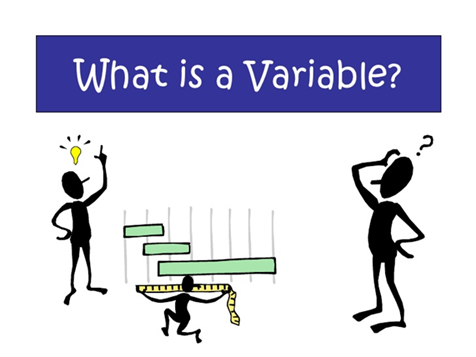 ΜΕΤΑΒΛΗΤΕΣ ΕΡΕΥΝΑΣ
1. Ανεξάρτητη μεταβλητή (ΑΙΤΙΟ):
Στην  Πειραματική έρευνα ο   ερευνητής   μπορεί  να την  αλλάξει,  (να  διαφοροποιήσει  τις   τιμές  της) ενώ παρατηρεί τις αλλαγές που συμβαίνουν στην εξαρτημένη μεταβλητή. 
Στην περιγραφική έρευνα η  μεταβολή στην  ανεξάρτητη  μεταβλητή γίνεται  ανεξάρτητα από  τη θέληση του ερευνητή.
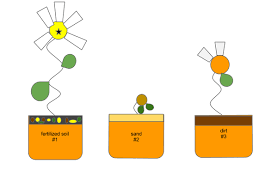 ΜΕΤΑΒΛΗΤΕΣ ΕΡΕΥΝΑΣ
2. Εξαρτημένη μεταβλητή (ΑΠΟΤΕΛΕΣΜΑ):
Είναι  εκείνη στην οποία  εστιάζουμε  την   προσοχή  μας και στην οποία  παρατηρούμε τις   μεταβολές  που  συμβαίνουν από  την   επενέργεια     της ανεξάρτητης μεταβλητής.
Η  εξαρτημένη  μεταβλητή  δεν  επηρεάζεται άμεσα  από  τον  ερευνητή.
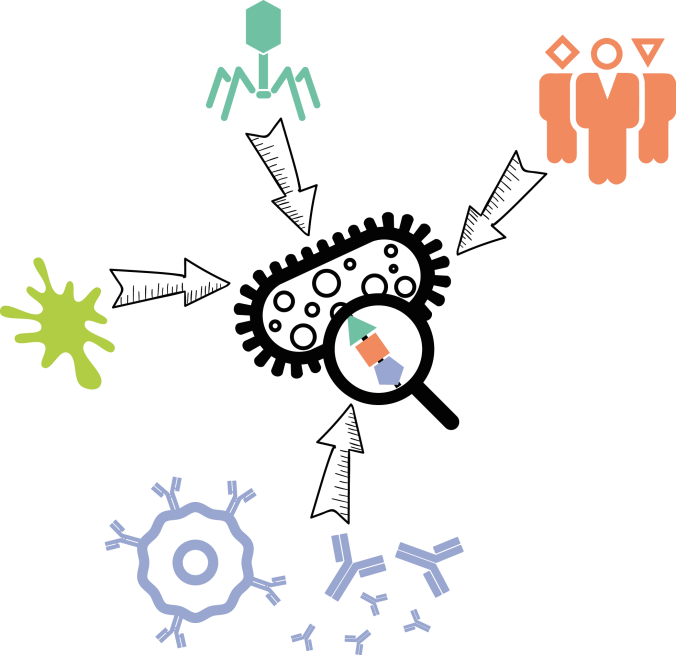 ΜΕΤΑΒΛΗΤΕΣ ΕΡΕΥΝΑΣ
3. Ελεγχόμενες μεταβλητές:
Είναι  εκείνες  που ο  ερευνητής  αποφασίζει να διατηρήσει σταθερές σ’ όλη τη διάρκεια της έρευνας.  Μπορούμε να τις βρούμε αν απαντήσουμε στο  ερώτημα: 
«Εκτός από την ανεξάρτητη μεταβλητή, ποιοι άλλοι παράγοντες μπορεί να επηρεάζουν την εξαρτημένη μεταβλητή;»
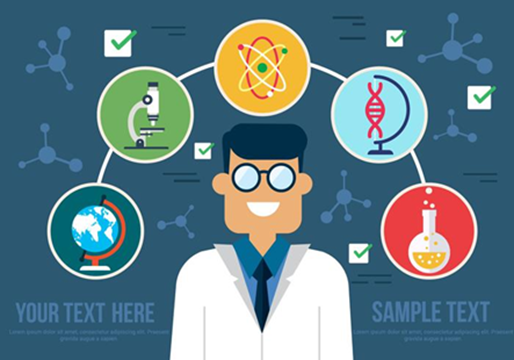 ΜΕΤΑΒΛΗΤΕΣ ΕΡΕΥΝΑΣ
Παράδειγμα:
ΛΗΨΗ ΠΡΩΙΝΟΥ (ανεξάρτητη μεταβλητή)-
ΑΠΟΔΟΣΗ ΣΤΑ ΜΑΘΗΜΑΤΑ (εξαρτημένη μεταβλητή)
ΕΙΔΟΣ ΠΡΩΙΝΟΥ (ελεγχόμενη μεταβλητή)
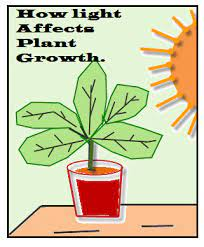 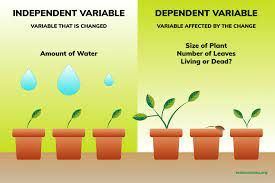 ΚΑΤΗΓΟΡΙΕΣ ΕΡΕΥΝΑΣ
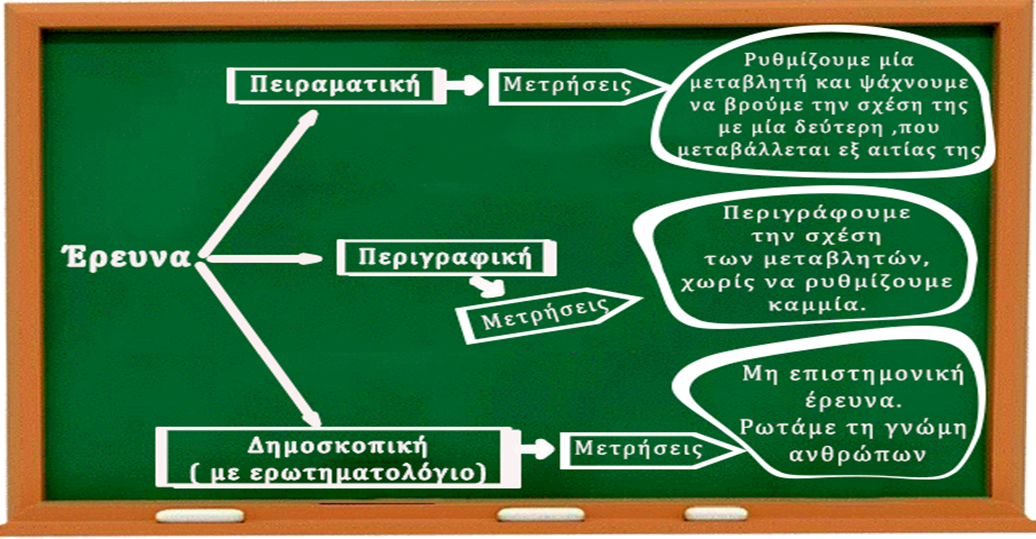 ΠΑΡΑΔΕΙΓΜΑ ΕΠΙΣΤΗΜΟΝΙΚΗΣ ΕΡΕΥΝΑΣ
Ποιο υλικό συγκεκριμένου χρώματος (ξύλο-πλαστικό-σίδερο-φελιζόλ) απορροφά καλύτερα την ηλιακή ενέργεια σε συγκεκριμένο χρόνο.
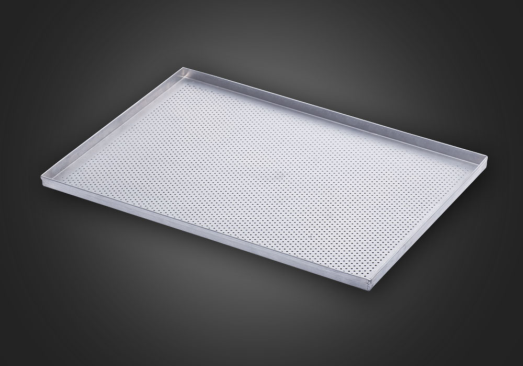 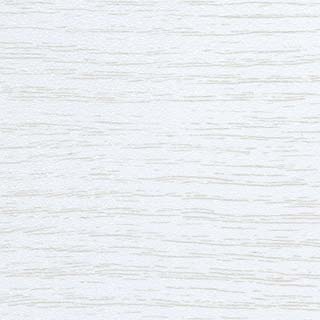 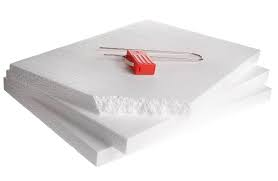 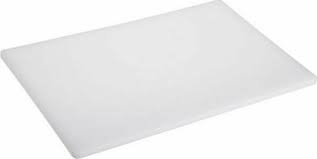 ΜΕΤΑΒΛΗΤΕΣ ΠΑΡΑΔΕΙΓΜΑΤΟΣ
ΠΕΙΡΑΜΑΤΙΚΗ
ΕΙΔΟΣ ΕΡΕΥΝΑΣ:
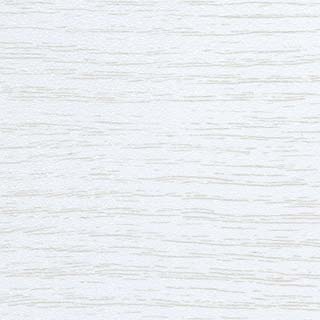 ΜΕΤΑΒΛΗΤΕΣ ΕΡΕΥΝΑΣ:
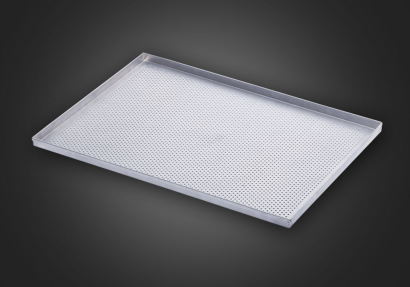 ΑΝΕΞΑΡΤΗΤΗ ΜΕΤΑΒΛΗΤΗ:
ΤΟ ΥΛΙΚΟ
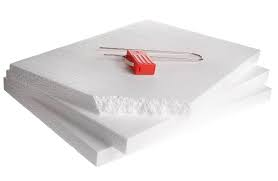 ΕΞΑΡΤΗΜΕΝΗ ΜΕΤΑΒΛΗΤΗ:
Η ΘΕΡΜΟΚΡΑΣΙΑ
ΤΟΥ ΥΛΙΚΟΥ
ΤΟ ΧΡΩΜΑ, 
ΤΟ ΣΧΗΜΑ, 
ΟΙ ΔΙΑΣΤΑΣΕΙΣ
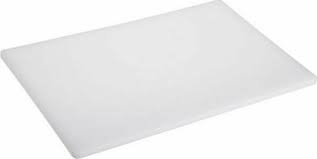 ΕΛΕΓΧΟΜΕΝΕΣ ΜΕΤΑΒΛΗΤΕΣ:
ΠΑΡΑΔΕΙΓΜΑΤΑ
Πως η τοποθέτηση αλατιού στο νερό , επηρεάζει τον χρόνο βρασίματος των ζυμαρικών.
Ποιο είδος ξύλου (πεύκο,οξιά,ελιά), συγκεκριμένης διατομής, αντέχει περισσότερο  σε κάμψη.
Αντοχή γέφυρας ανάλογα με τον τύπο ή το υλικό κατασκευής.
Πως το είδος του χώματος ,επηρεάζει την ανάπτυξη του ριζικού συστήματος ενός φυτού σε συγκεκριμένο χρονικό διάστημα ενός μήνα